ORGANIZAÇÃO DO TRABALHO EM ORGANIZAÇÕES FINANCEIRAS

PRO 3432 - Organização do Trabalho na Produção

Professor Mario Sergio Salerno
Leonardo Brandão
Mateus Rezende
Michel Chitman 
Victor Tessari
10334252
9772061
10334401
9834834
Cronograma da Apresentação
Overview das Organizações Financeiras
Estudo de Caso - Asset Management
Constellation AM
Compass Group AM
Estudo de Caso - Family Office
LTS Investments
Estudo de Caso - Venture Capital
Maya Capital
Estudo Comparativo
Tendências futuras
Resumo das Organizações Financeiras
Onde os integrantes do grupo trabalham:
Leonardo Brandão


MAYA pital


Venture Capital
Mateus Rezende


LTS


Family Office
Michel Chitman


Const


Asset Management
(Nacional)
Victor Tessari


Compass


Asset Management
(Internacional)
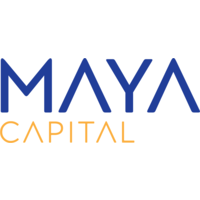 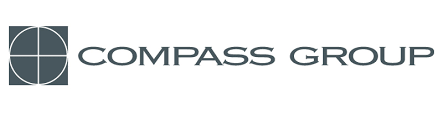 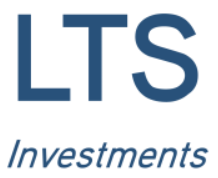 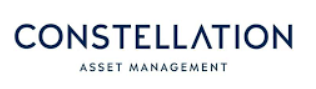 Organizações Financeiras Asset Management
Asset Management
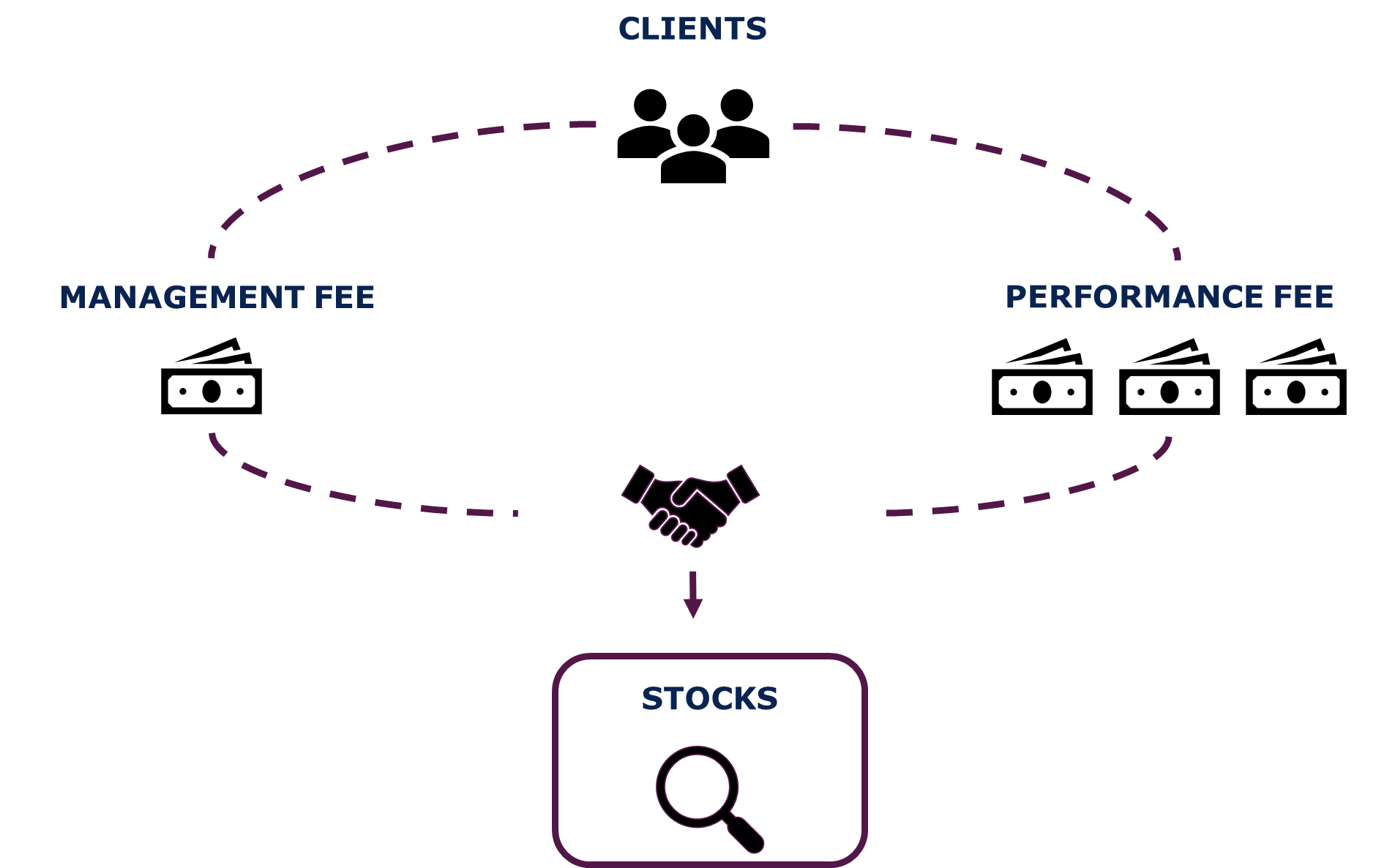 Organizações Financeiras - Constellation
Estrutura Societária - Conceito de Partnership
Divisão da equipe em Times - Processo de análise
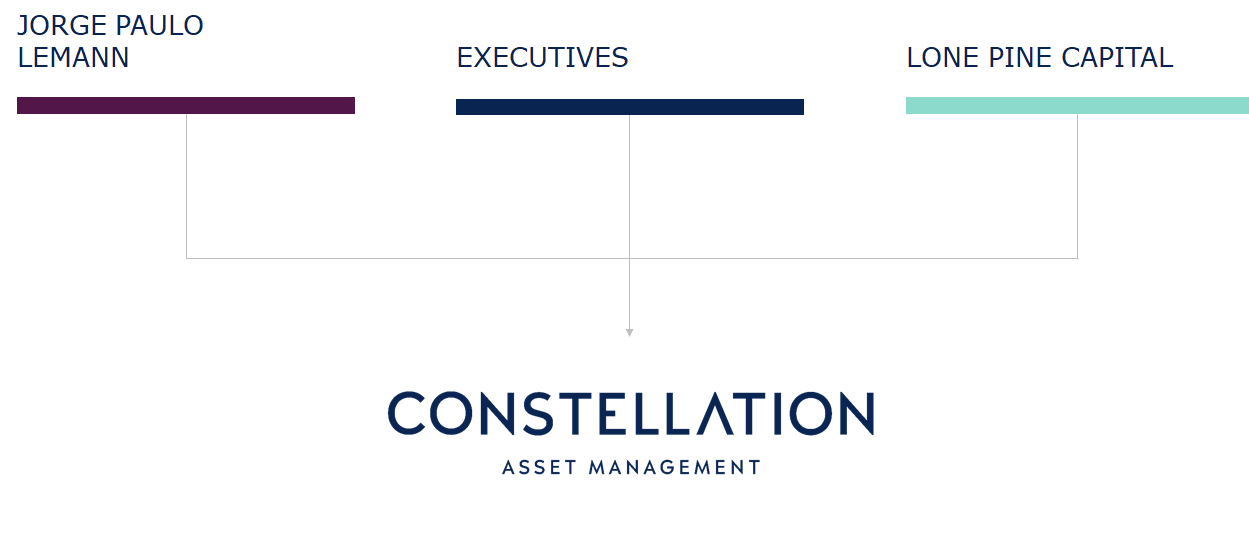 Time 1
Time 3
Time 2
Comitê de investimento
Divisão da equipe em Times
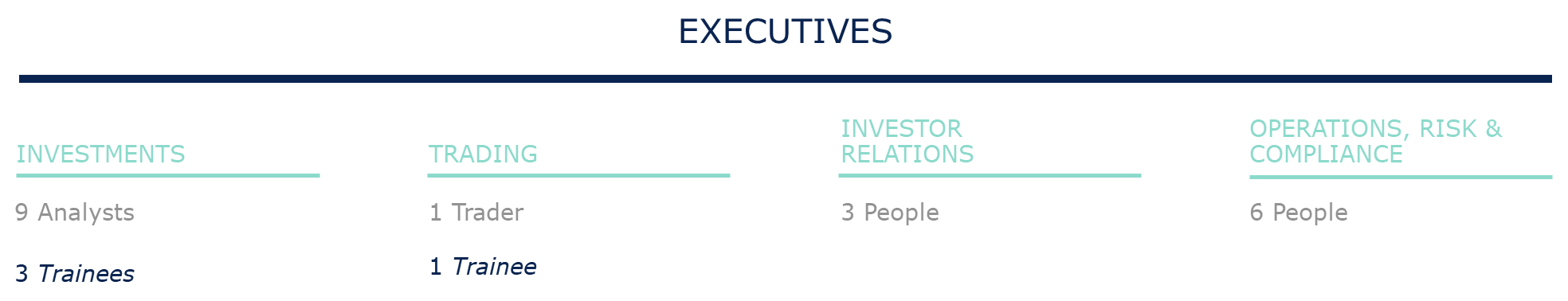 Time 4
Time 5
Time 5
Organizações Financeiras - Constellation
Escola Sociotécnica
Grupos semi autônomos
Metas bem definidas
Poder de auto regular
Áreas independentes
	
Subtimes dentro das 
diferentes áreas

Especialização

Fluidez dos processos
Estabelecidas individualmente
	
Remuneração diretamente atrelada às metas para alinhar interesses

Diferentes para as áreas

Feedback 360
Cada sub-time entrega da maneira que deseja
	
Cada indivíduo se encaixa de uma forma no processo de análise
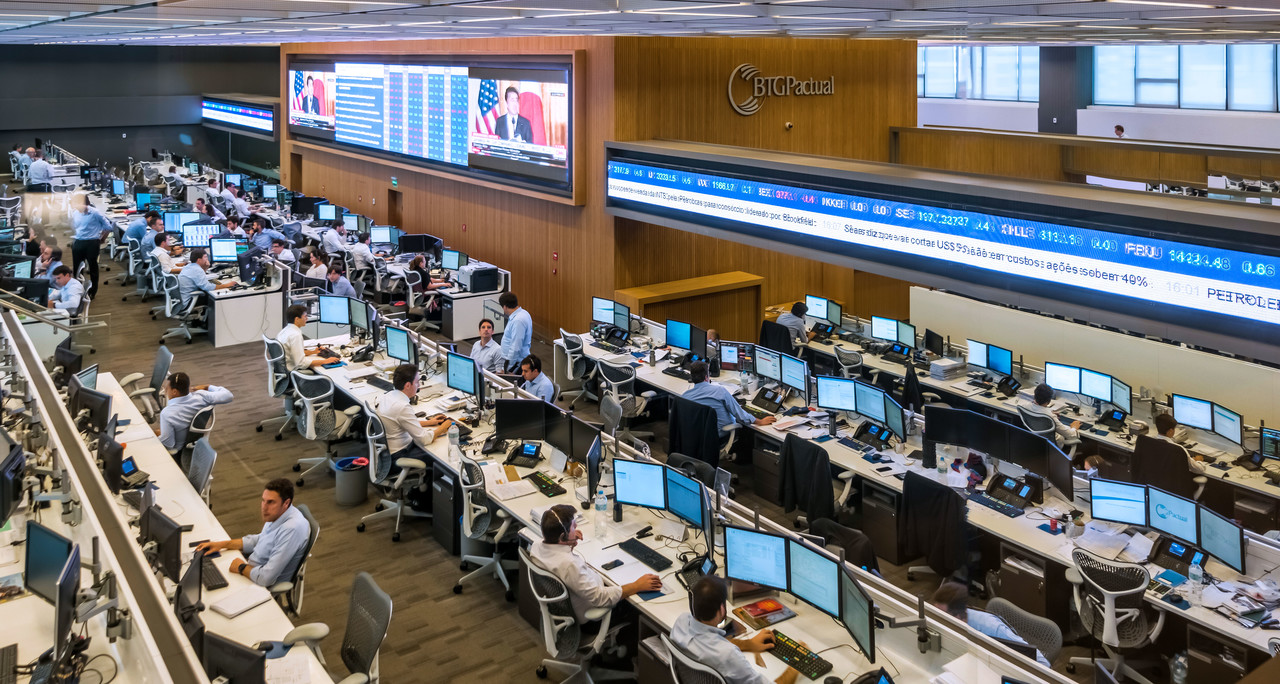 Organizações Financeiras - Constellation
Escola Sociotécnica
Grupos semi autônomos
Metas bem definidas
Poder de auto regular
Outras observações
Áreas independentes
	
Subtimes dentro das 
diferentes áreas

Especialização

Fluidez dos processos
Estabelecidas individualmente
	
Remuneração diretamente atrelada às metas para alinhar interesses

Diferentes para as áreas

Feedback 360
Cada sub-time entrega da maneira que deseja
	
Cada indivíduo se encaixa de uma forma no processo de análise
Hierarquia bem definida
	
Assets podem ser just in time - Não é o caso

Área de trading é padronizada
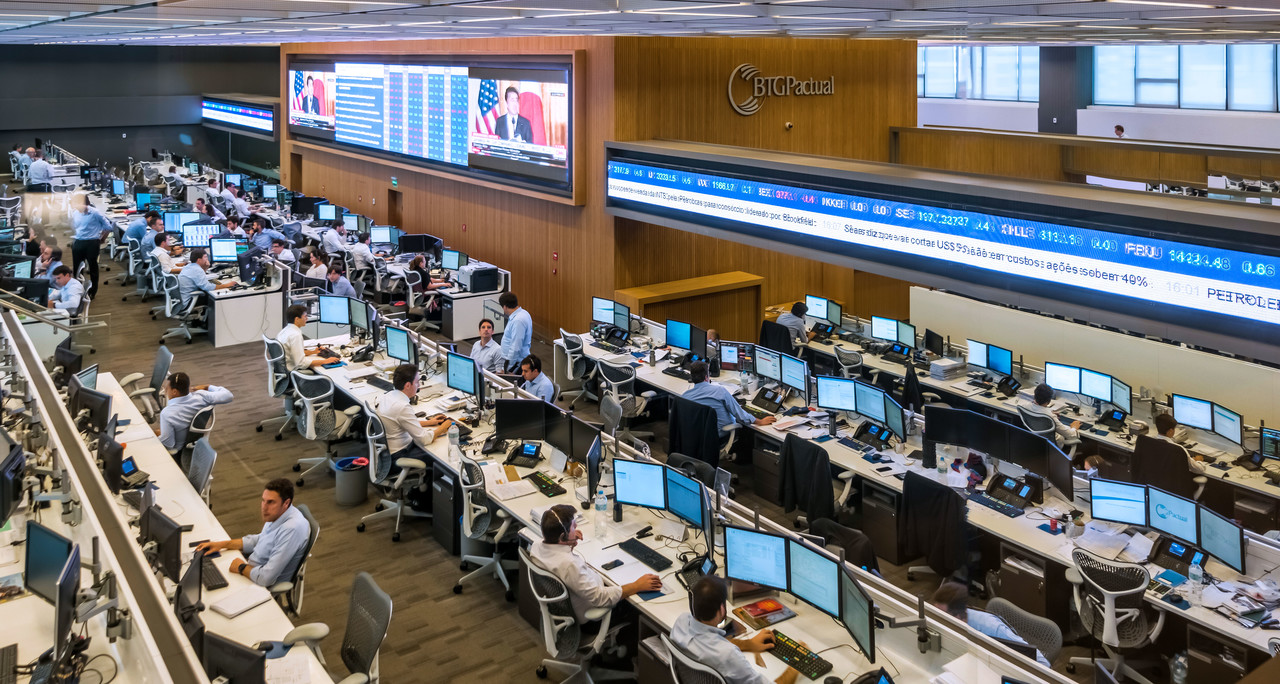 Organizações Financeiras - Constellation
Framework de Análise
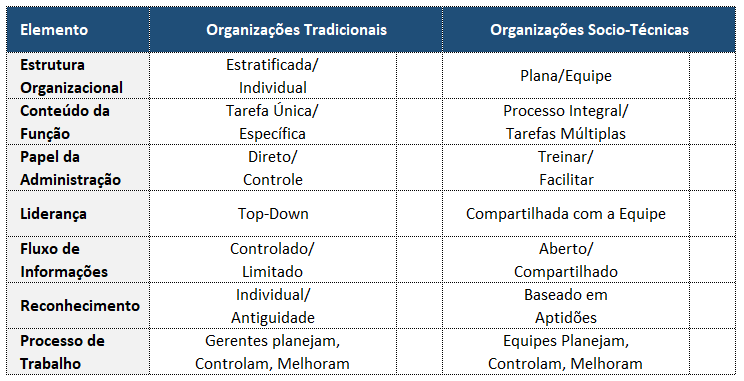 Legenda
Adequado
Meio-termo
Não Adequado
Organizações Financeiras - Compass Group
A companhia
Estratégias de Investimento
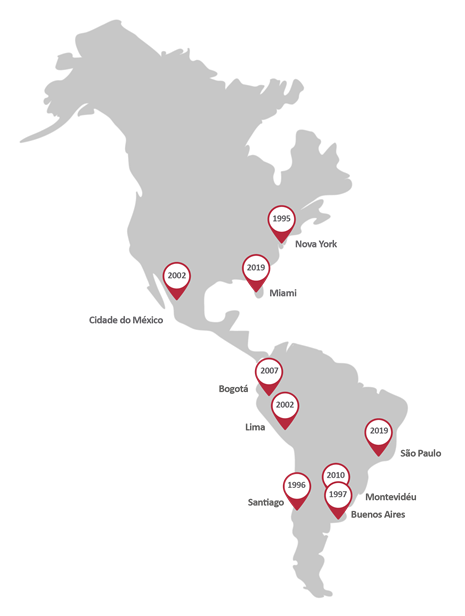 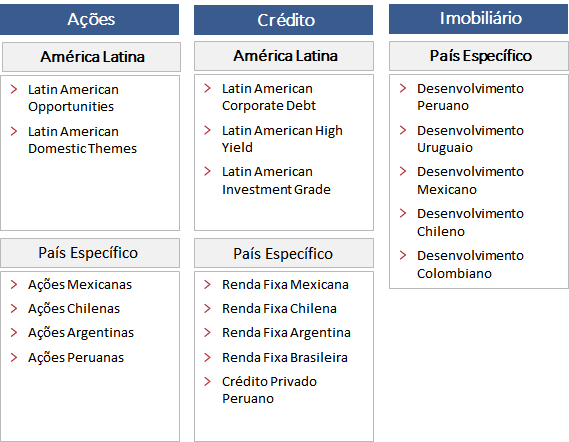 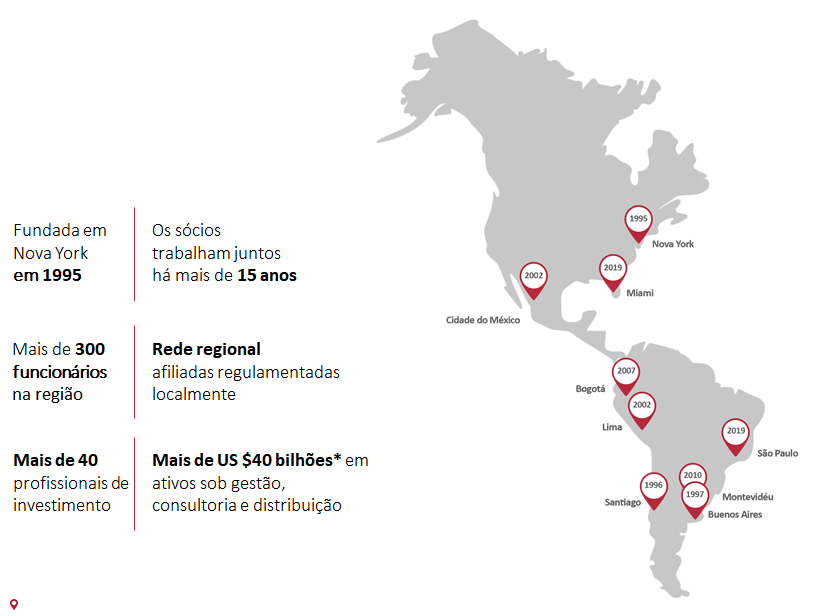 Organizações Financeiras - Compass Group
Organização dos níveis de trabalho
Time de investimento:
Processo de investimento disciplinado:
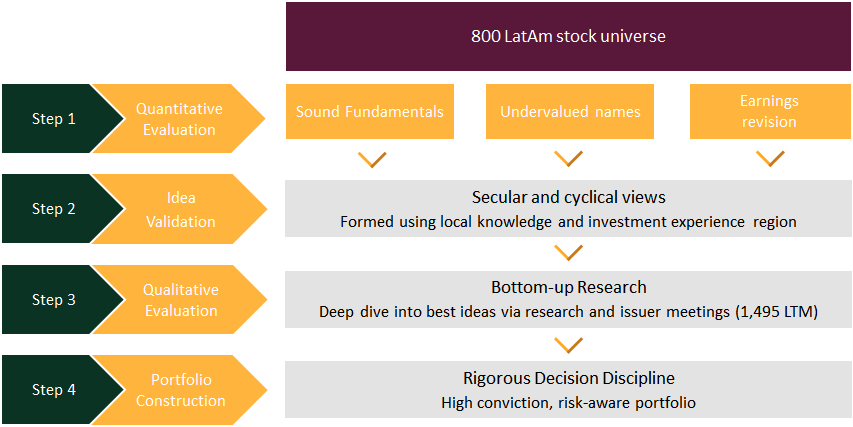 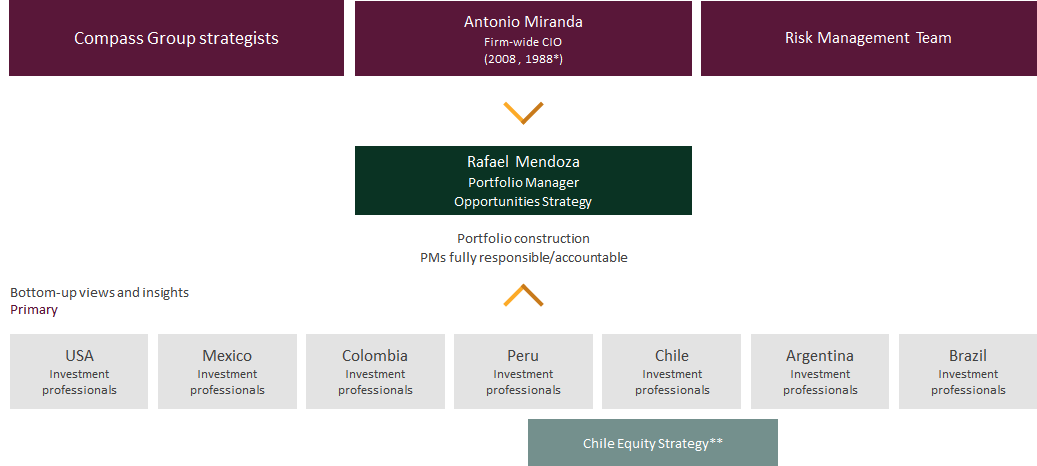 Organizações Financeiras - Compass Group
Princípios Sócio Técnicos notáveis
Compatibilidade
Mín. especif. crítica
Análise de variâncias
Multifuncionalidade
Projeto e valores
Sistema flexível no nível primário

Adaptação rápida a mudanças com auxílio da tecnologia

Capaz de auto-modificação
Processo de investimento rigoroso e objetivo
	
Liberdade para fazer as análises Bottom Up

Flexibilidade de horário de trabalho e prazos
Equipe de TI dedicada e in-house
	
Infra-estrutura adequada, hardwares eficientes

Softwares updated: office 365, Britech, Comdinheiro, Bloomberg
Múltiplas tarefas fracionadas e  em paralelo

Analistas multitasking com autonomia na tomada de decisões

Fluxo de informações eficaz
Sentir-se sempre desconfortável (desenv. hab.)
	
Modelo de partnership e meritocracia

Remuneração atrelada ao desempenho do grupo (fundo)
Asset Management - Compass Group
Framework de Análise
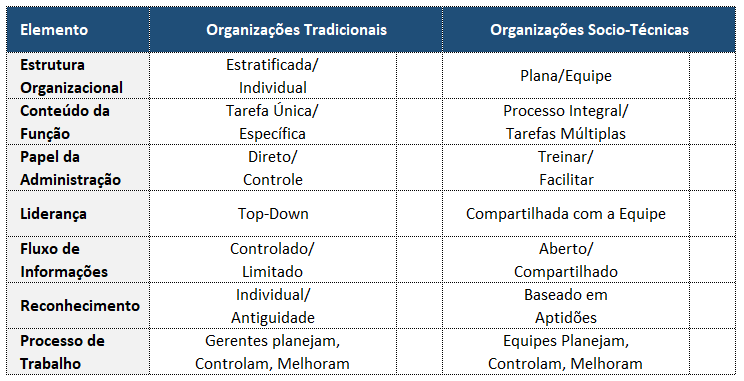 Legenda
Adequado
Meio-termo
Não Adequado
Organizações Financeiras Family Office
Family Office
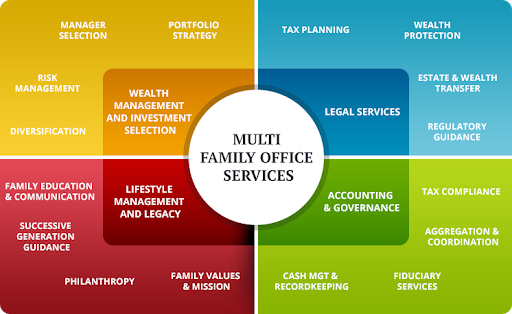 Family Office - LTS Investments
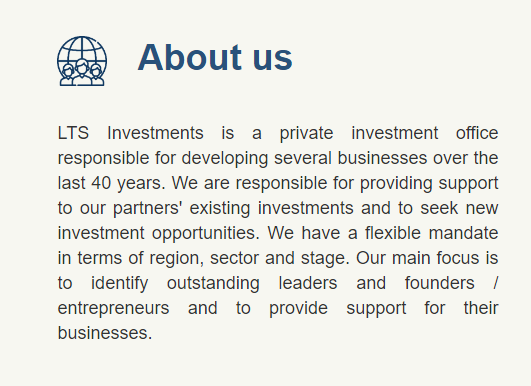 Legal
Back-office 
Tesouraria 
Gestão Patrimonial
Aviação
Investimentos
Suporte às companhias estratégicas do grupo
Novos Investimentos
Family Office - LTS Investments
Características da Escola Sociotécnica
Mandato Flexível
Processos não-padronizados
Times 2-3 pessoas
Pouca verticalização

Características da Escola Clássica
Relatórios Periódicos
Suporte ao Board das companhias estratégicas
Investimentos
Suporte às companhias estratégicas do grupo
Novos Investimentos
Family Office - LTS Investments
Framework de Análise
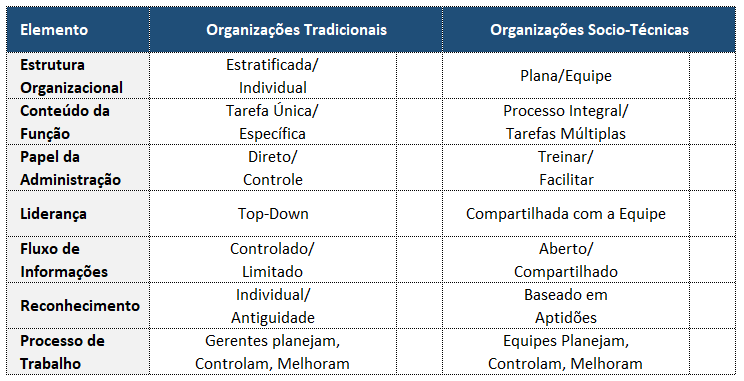 Legenda
Adequado
Meio-termo
Não Adequado
Organizações Financeiras Venture Capital
Venture Capital
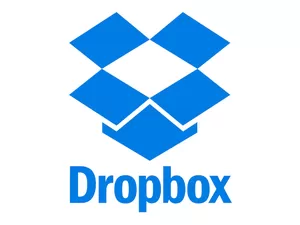 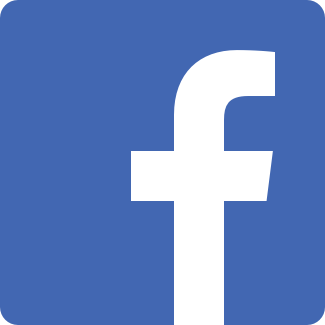 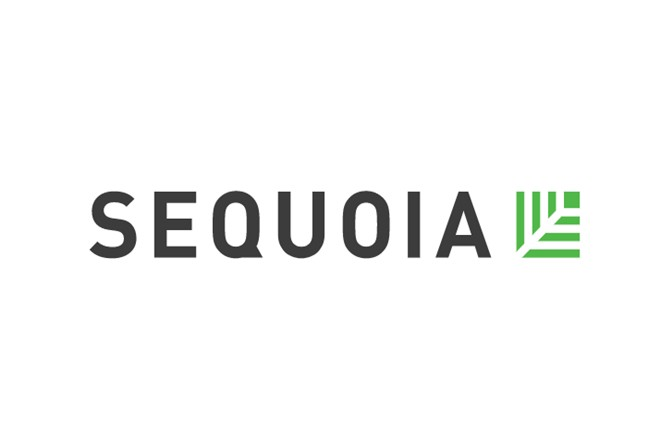 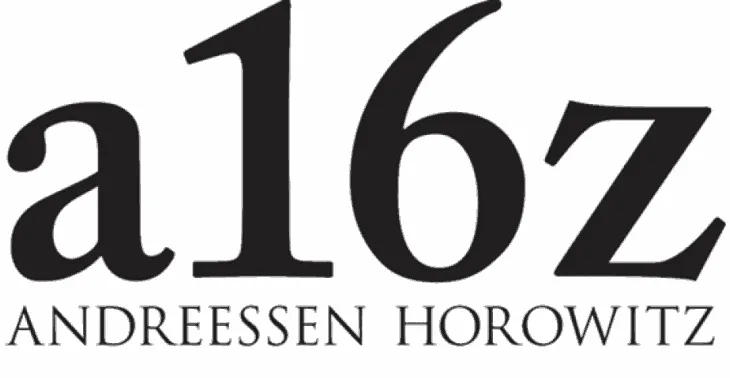 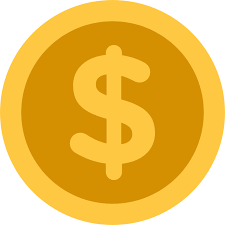 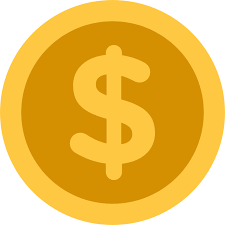 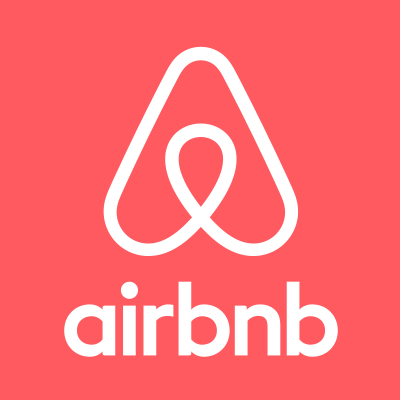 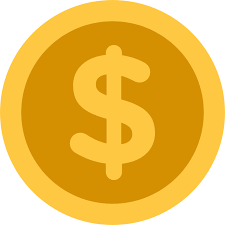 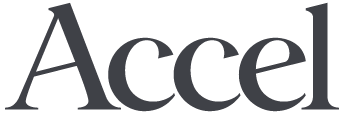 Venture Capital - Modelos Consolidados
General Partner
Venture Capitals Consolidados
Diretor
Diretor
Grupos semi-autônomos por setor;

Entregas finais são sempre as mesmas, mas os grupos possuem autonomia para montar como desejarem;
	
Especialização por cargo, cada integrante tem atividades bem definidas;

Reconhecimento demanda certa antiguidade;
Associado
Associado
Analista
Analista
Analista
Analista
Venture Capital - Processo de Investimento
Processos bem definido
Lead
Entregas de cada etapa são padronizadas;
	
Responsáveis de cada etapa são bem definidos;

Tempo em cada etapa em geral tem duração pré-definida;
Lead Qualificado
Diligência
Negociação
Portfolio
Venture Capital - Brasil
Investimento de Venture Capital                    
%do PIB
Investimento de Venture Capital              
(em bilhões de dólares)
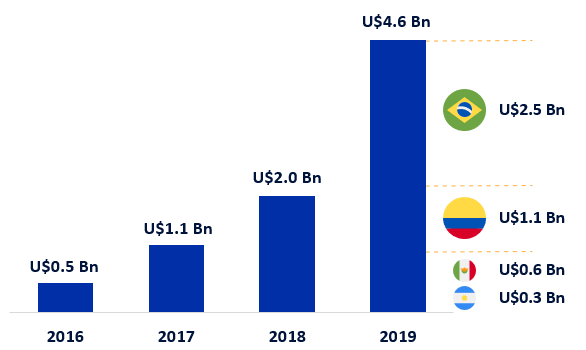 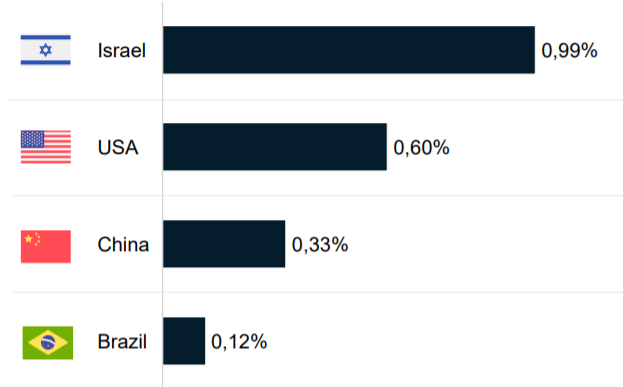 Venture Capital - Brasil
Número de Rodadas de investimento em Startups no Brasil
Um dos principais gerador de unicórnios 
(13 unicórnios em Dec/2019)
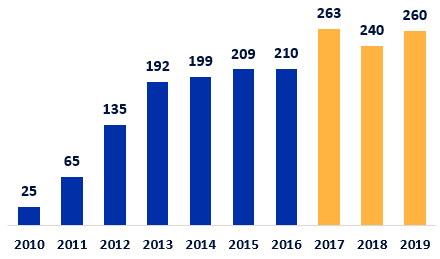 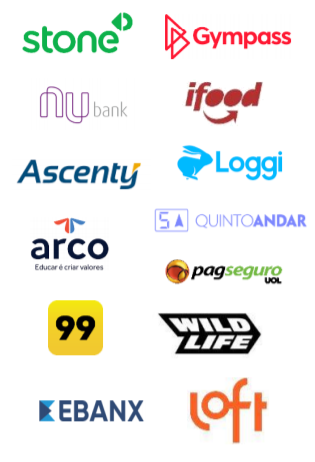 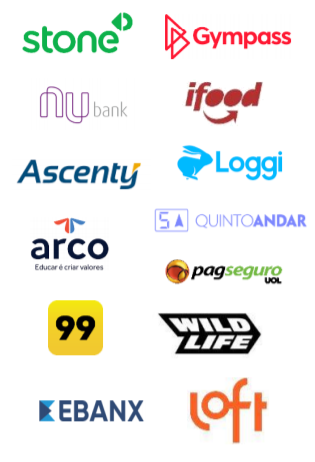 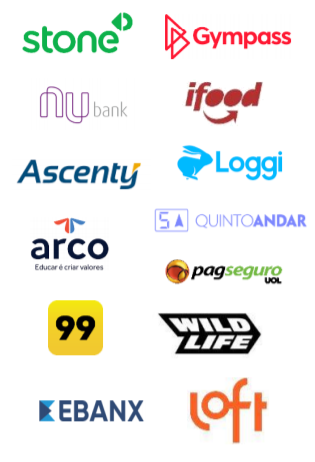 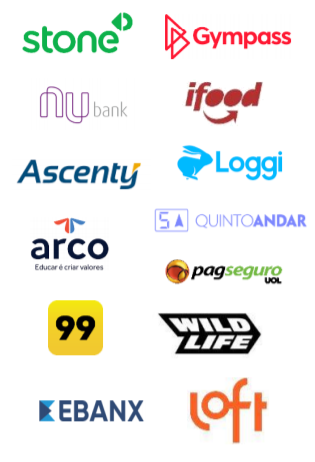 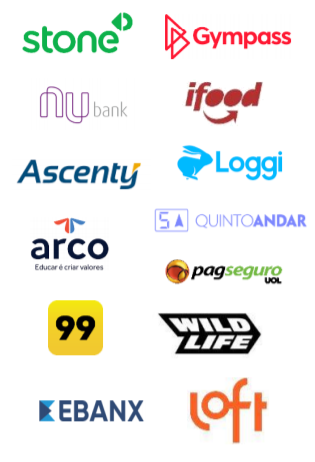 Venture Capital - MAYA Capital
MAYA Capital
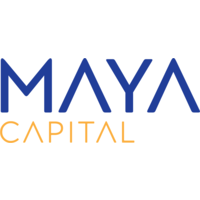 Fundada no final de 2018;
	
Investimentos Seed e Pre-Seed

Agnóstico quanto ao Setor

19 Investimentos
14 Brasil
5 (Chile, México e Colômbia)
Venture Capital - MAYA Capital
Maior proximidade com a Organização Sociotécnica
General Partner
General Partner
Estrutura participativa, de fácil adaptação e criativa;

Pouca especialização, todo o time precisa ser multifuncional;

Hierarquia e Fluxo de informações compartilhada com a equipe;

Cultura e valores dos membros em congruência; 

Muita autonomia e oportunidade de evolução profissional;
Estagiário
Estagiário
Venture Capital - MAYA Capital
Framework de Análise
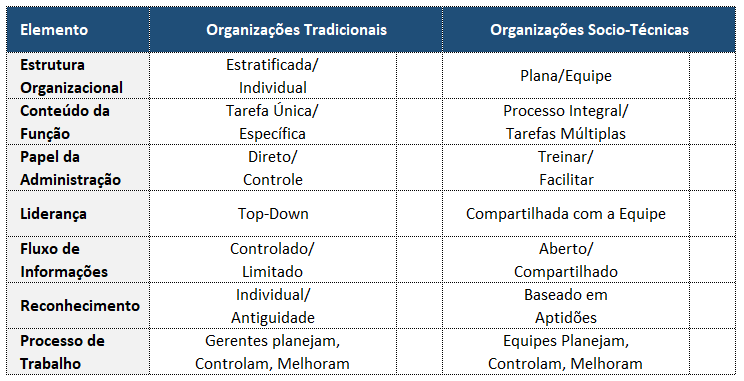 Legenda
Adequado
Meio-termo
Não Adequado
Comparativo e Conclusão
Comparativo entre as organizações
Variáveis notáveis que influenciam a organização do trabalho nas instituições financeiras
Classificação
Asset Management | Family Office | Venture Capital
Tamanho (Nº funcionários)
Unidade | Dezena | Centena | Milhar
Localização
Regional | Internacional
Ano de Fundação (Idade)
1995 | 1998 | 2018
Mudanças devido o COVID-19
Mudanças devido o COVID-19
Mudança de hábitos
Otimização do tempo
Mudanças no mercado
Home-office aumenta o tempo de trabalho

Quebra a percepção de ambiente de trabalho vs. descanso

Facilidade de se reunir

Perda da troca de experiência do dia a dia
Mais horas no dia longe do trânsito, o que pode ser convertido em leitura ou mais trabalho

O mercado tem diversas reuniões diferentes, antes se perdia muito tempo de locomoção.
Fuga de capital estrangeiro

Queda na taxa básica de juros

Perda de empregos
Mudança geral no cenário
Obrigado!